Upstream
Preventing child sexual abuse
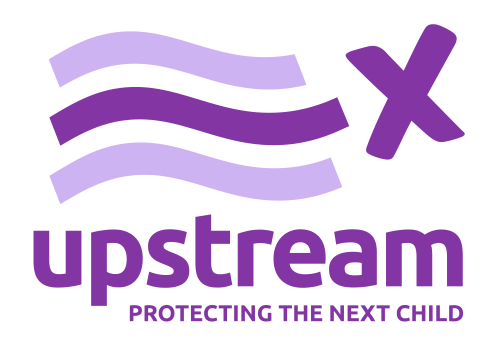 Welcome – and thank you for reading!


This presentation has been put together jointly by the Lucy Faithfull Foundation and the Alpha CSR Team

It is based on the Parents Protect! training programme that the Lucy Faithfull Foundation deliver online and in schools, to educate the public about preventing child sexual abuse

However, you do not need to be a parent to benefit

If you have children in your life that you love, or plan to in the future, then this course is for you
COURSE AIMS
RAISE AWARENESS OF SEXUAL ABUSE

What it is
What are the facts
What are the myths
Why it happens
How it happens
COURSE AIMS
EMPOWER PARENTS AND CARERS TO PROTECT CHILDREN

How to recognise signs of abuse in children
How to recognise signs of abuse in adults
How to teach children about personal safety
How to handle difficult conversations
Where to find further support
COURSE AIMS
More than anything, we aim to show you that child sexual abuse is 


PREVENTABLE, NOT INEVITABLE


and give you the skills and knowledge you need to act
AIMS
So, let’s get started!
Upstream
PART 1: Myth Busting
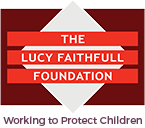 1 – WHAT IS CHILD SEXUAL ABUSE?
Child sexual abuse can be:
… but also:
TOUCHING

Touching a child’s private parts for sexual pleasure
Making a child touch someone else’s private parts
Playing sexual games
Having sex
Putting objects or body parts (like fingers, tongue or penis) inside a child’s mouth, vagina or anus
NON-TOUCHING


Showing pornography to a child
Deliberately exposing an adult’s genitals to a child
Encouraging a child to watch sexual acts
Inappropriately watching a child undress or use the bathroom
1 – WHAT IS CHILD SEXUAL ABUSE?
In this course, we do not differentiate between types of sexual abuse

All types of abuse are serious and can risk significant harm to the child
Whilst some types of abuse (e.g. penetration) are more statistically likely to cause greater harm, the impact on an individual child encompasses many other factors, such as:
Support network
Age
Additional needs
Beliefs about self and others
Relationship to abuser 
Use of force or grooming
Prior experiences of abuse
Duration of abuse
Experience of disclosure
Beliefs about abuse
2 – PUTTING IT IN PERSPECTIVE
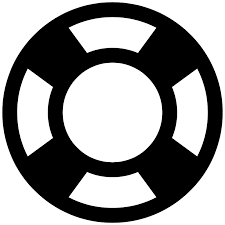 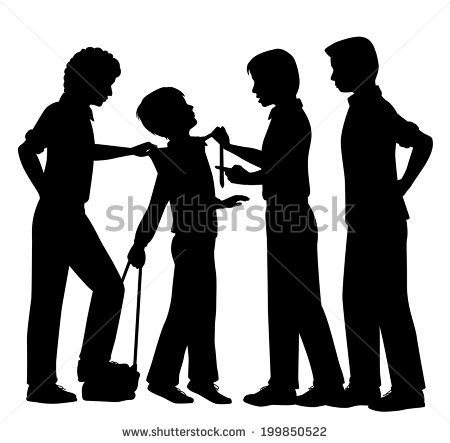 In terms of preventable harm, sexual abuse is just one of the many things we as parents may worry about

But, as with all risks, it is important to put it in perspective.

Looking at this list of common safety fears, where would you rate sexual abuse in terms of likelihood?
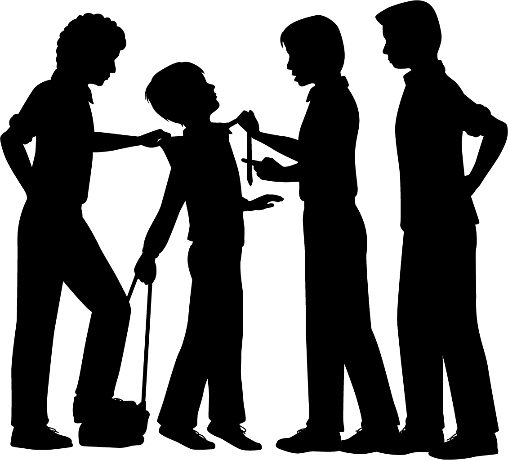 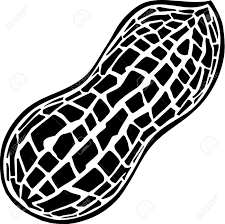 BULLYING
DROWNING
ANAPHYLAXIS
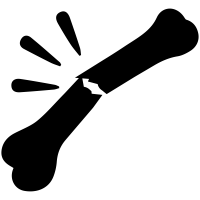 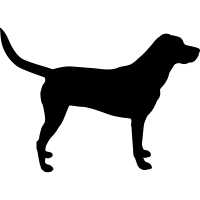 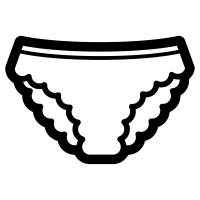 FRACTURES
SEXUAL ABUSE
ANIMAL BITES
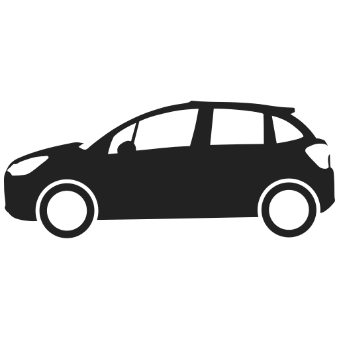 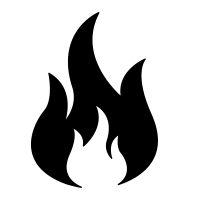 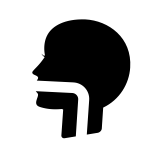 TRAFFIC ACCIDENTS
BURNS
CHOKING
2 – PUTTING IT IN PERSPECTIVE
It may surprise you to learn that childhood sexual abuse is potentially more common than injury from all the following combined:

Pedestrian accidents
Cycling accidents
Vehicle collisions
Animal bites
Choking
Burns
Anaphylactic shock
Drowning
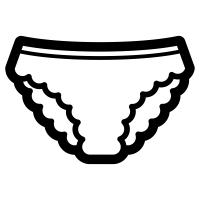 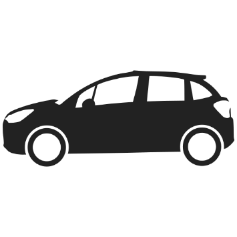 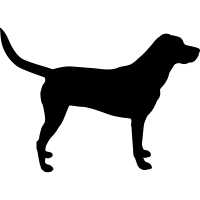 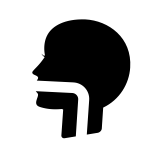 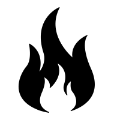 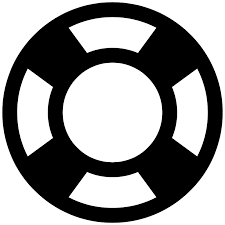 Relative size of objects represents the likelihood of harm before age 16 
Sources: Pereda, Guilera, Forns, Gomez-Benito (2009); CDC Childhood Injury Report (2008); NICE - Allergy in the UK (2014).
2 – PUTTING IT IN PERSPECTIVE
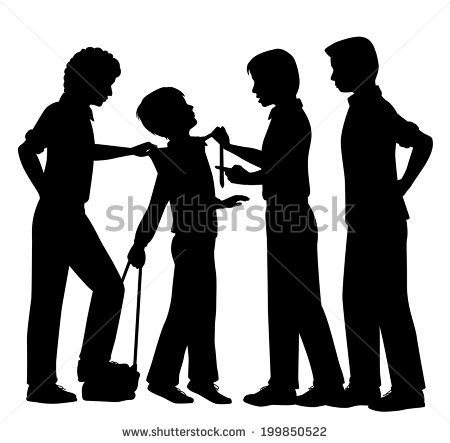 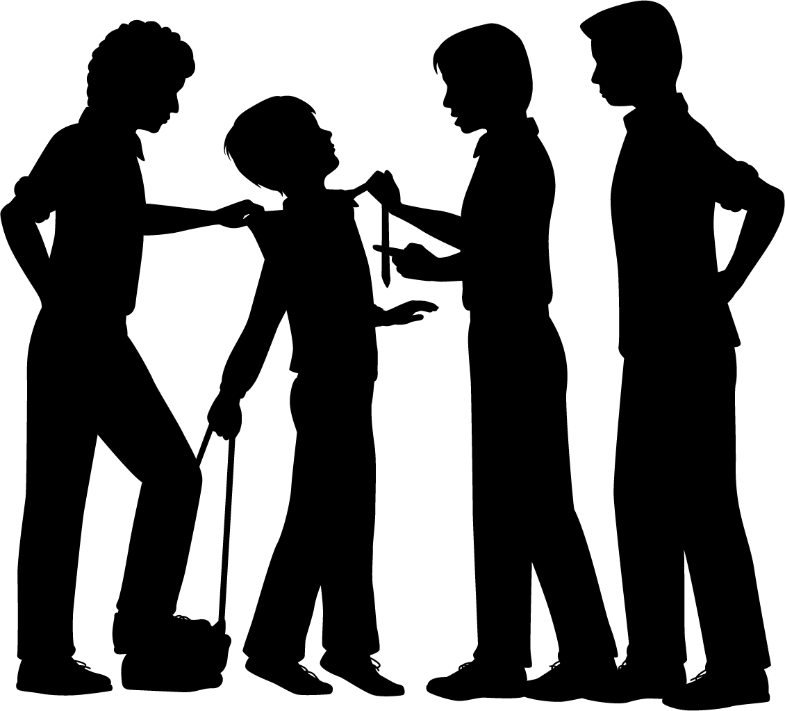 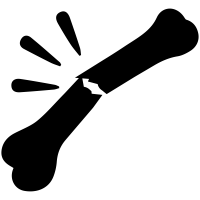 Or three times less likely than your child being bullied
In other terms, that is roughly half as likely as your child breaking a bone
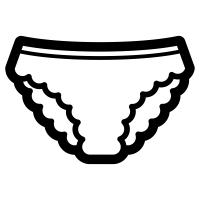 Relative size of objects represents the likelihood of harm before age 16 
Sources: Pereda, Guilera, Forns, Gomez-Benito (2009); CDC Childhood Injury Report (2008); NICE - Allergy in the UK (2014).
2 – PUTTING IT IN PERSPECTIVE
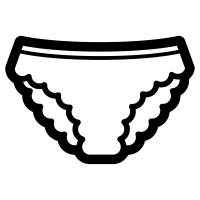 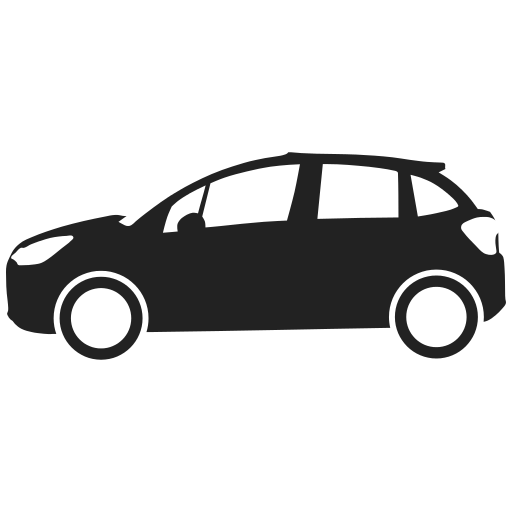 Even using the lowest estimates for sexual abuse, it is still on a par with the combined risks from all kinds of traffic accidents (pedestrian accidents, cycling accidents and vehicle collisions)
Relative size of objects represents the likelihood of harm before age 16 
Sources: Pereda, Guilera, Forns, Gomez-Benito (2009); CDC Childhood Injury Report (2008); NICE - Allergy in the UK (2014).
2 – PUTTING IT IN PERSPECTIVE
To avoid traffic accidents, you may have taught your child:

How to cross the road safely
How to cycle safely
To always wear a seatbelt

Later in this course, we will look at similar preventative measures for child sexual abuse
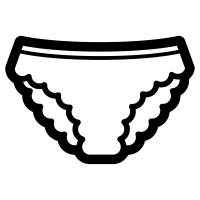 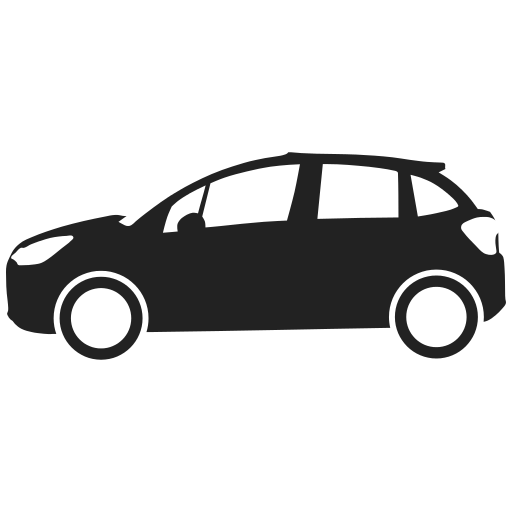 Relative size of objects represents the likelihood of harm before age 16 
Sources: Pereda, Guilera, Forns, Gomez-Benito (2009); CDC Childhood Injury Report (2008); NICE - Allergy in the UK (2014).
3 – HOW COMMON IS IT?
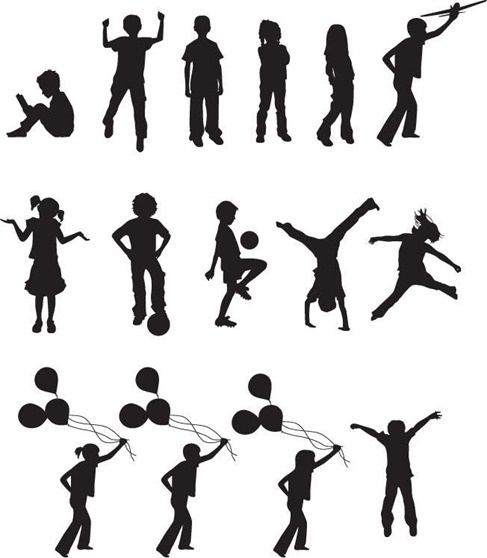 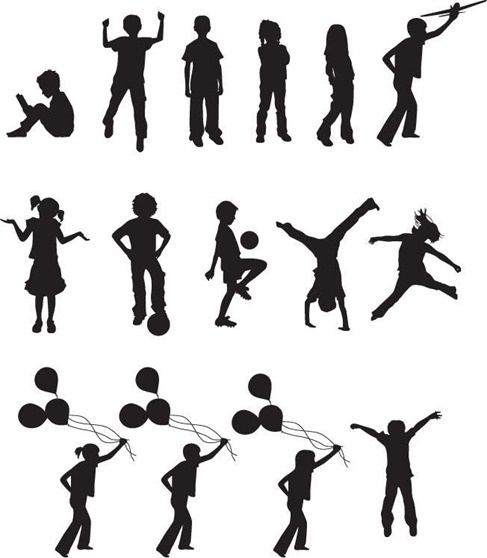 How many children in the UK experience sexual abuse before the age of 16?
Less than 1 in 20
More than 1 in 20
More than 1 in 5
3 – HOW COMMON IS IT?
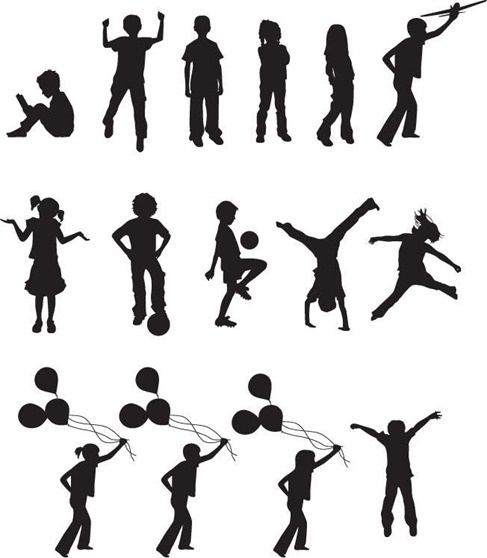 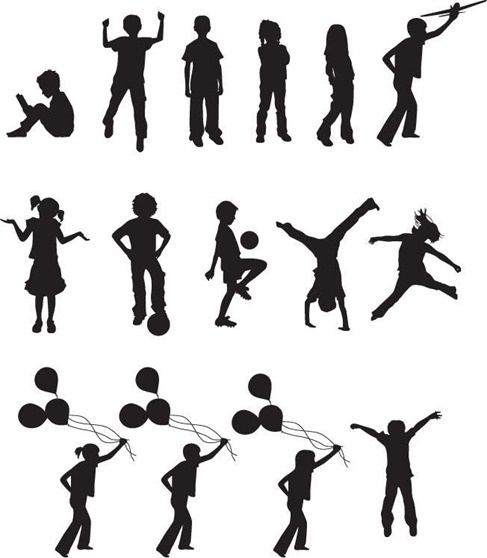 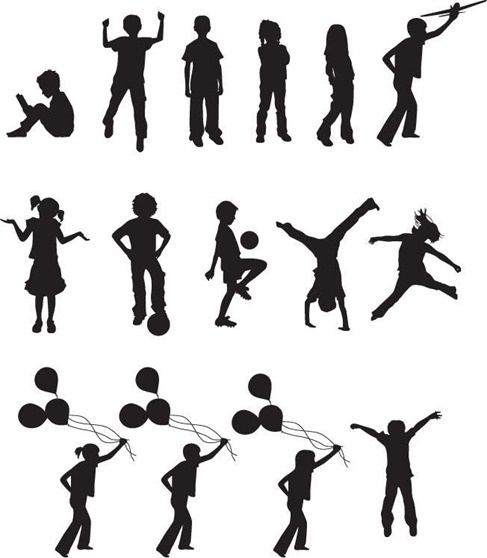 Source: NSPCC: Child abuse and neglect in the UK today (2011)
Estimates vary, but recent studies by the NSPCC show that at least 1 in 20 children experiences some form of sexual abuse before the age of 16.
More than 1 in 20
3 – HOW COMMON IS IT?
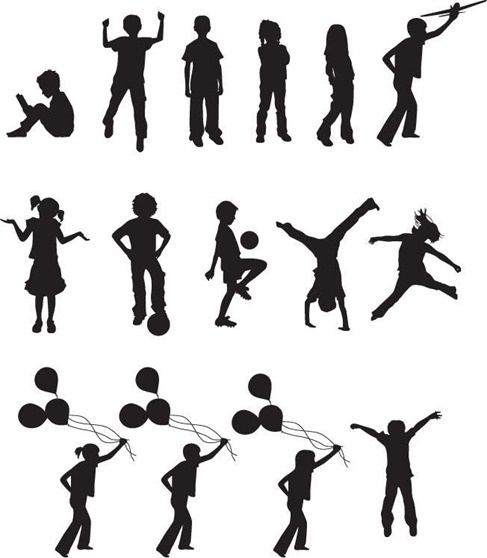 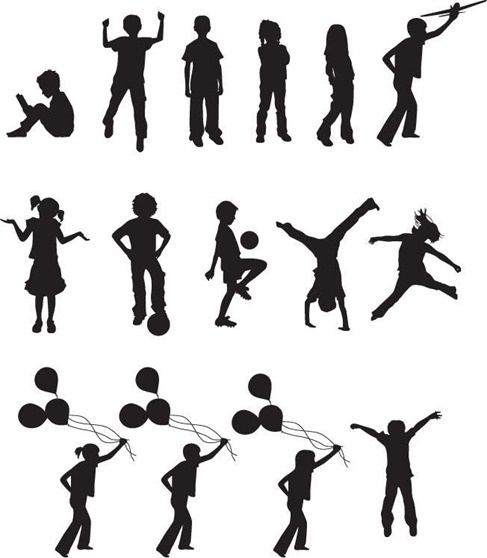 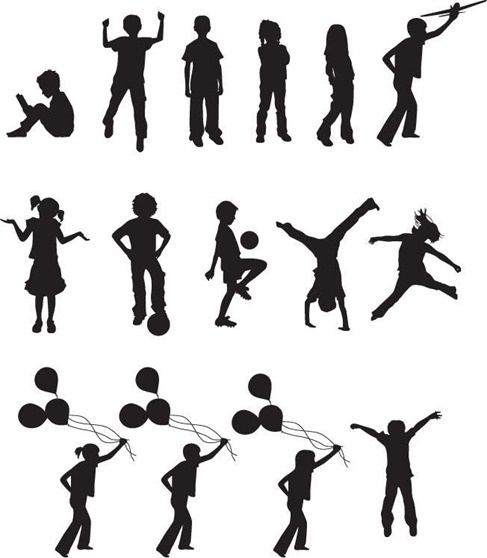 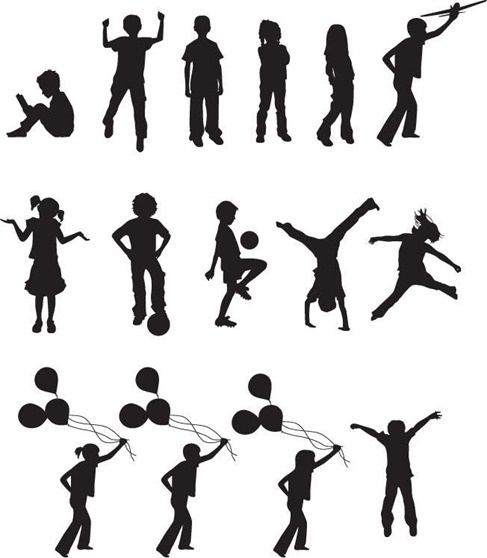 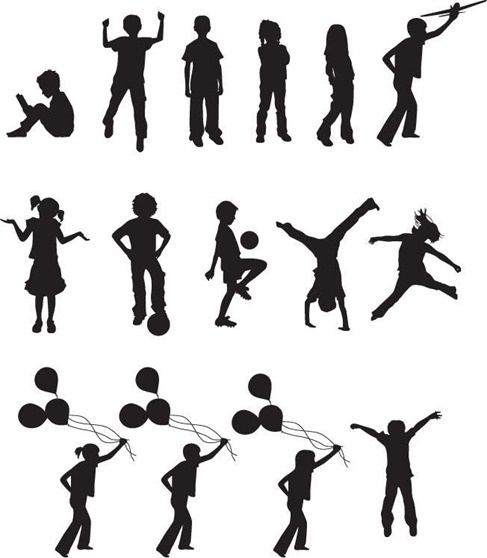 Source: Pereda, Guilera, Forns, Gomez-Benito (2009)
However, other studies put the figure closer to 1 in 6 children and The Lucy Faithfull Foundation believe the figure is around 1 in 10 children. 

It is hard to assess because many children do not disclose their abuse at the time.
4 – STRANGER DANGER
Stranger
Most of us teach our children to avoid strangers

You may have even been on the receiving end of this message yourself as a child

According to this message, if children avoid strangers, then they can significantly reduce their risk of harm

It is a popular message because it is simple – easy for children to understand and follow
Danger
4 – STRANGER DANGER
Stranger
Unfortunately, it is also wrong
Danger
4 – STRANGER DANGER
The stranger danger message is ineffective because it focuses on the least likely and least preventable type of abuse

Opportunistic attacks by strangers account for roughly 10-20% of all child sexual abuse

If your child is ever sexually abused, it is much more likely that they will be abused by a family member, a friend, a neighbour or a trusted professional

Later in this course, we will examine why this is, and how the stranger danger message can do more harm than good
Source: Pereda, Guilera, Forns, Gomez-Benito (2009)
5 – WILL MY CHILD TELL ME?
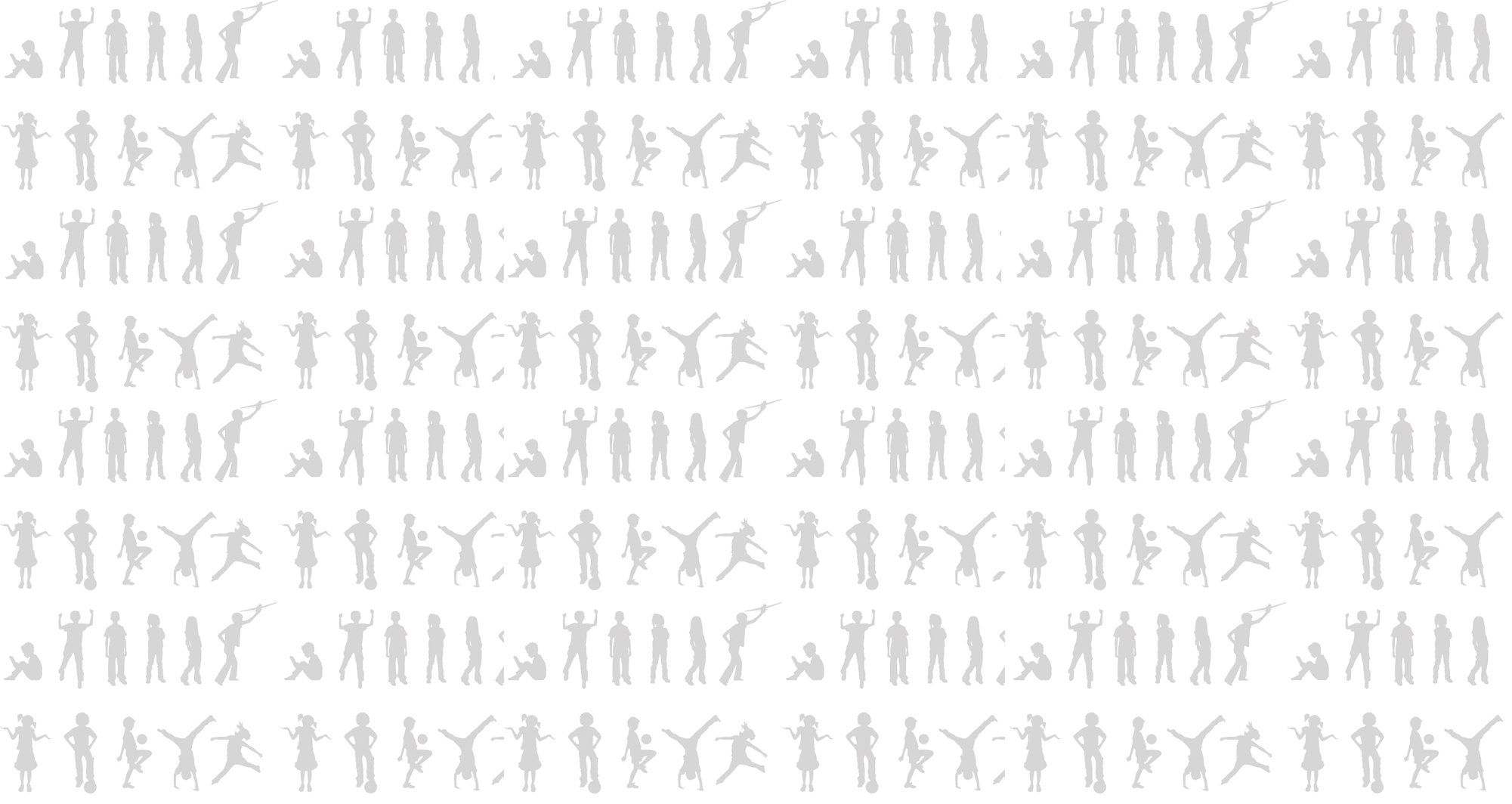 Given the scale of sexual abuse, we could reasonably expect to hear about it quite often – yet we don’t

Why is this?

One factor is that it can take children a long time to disclose abuse. If they are very young, they may not even recognise what it is

In two retrospective studies of adults, researchers looked at how long it took for people to disclose sexual abuse in childhood



Note: There is evidence to suggest that children are becoming more likely to disclose and report abuse, however, lack of disclosure remains a huge challenge for those studying child sexual abuse
Sources: Hebert et al (2009); Smith et al (2000)
5 – WILL MY CHILD TELL ME?
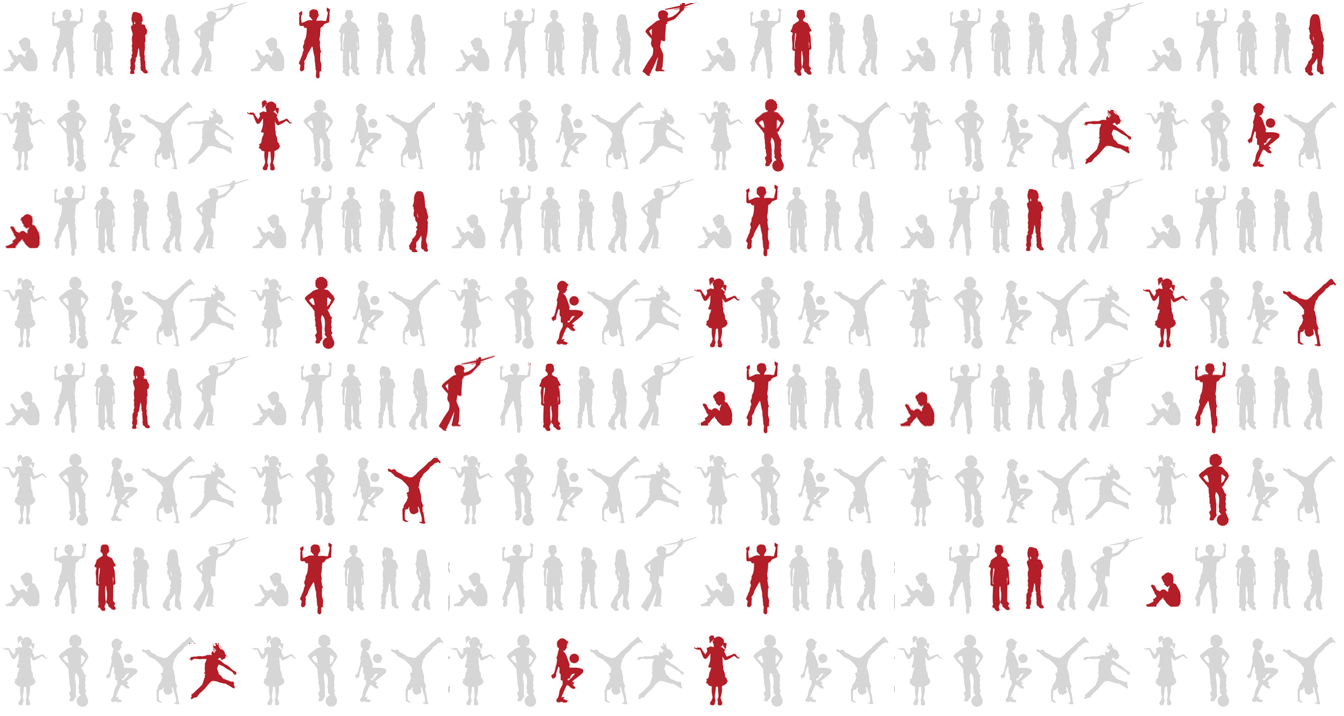 Measuring from the point the abuse occurred
5 – WILL MY CHILD TELL ME?
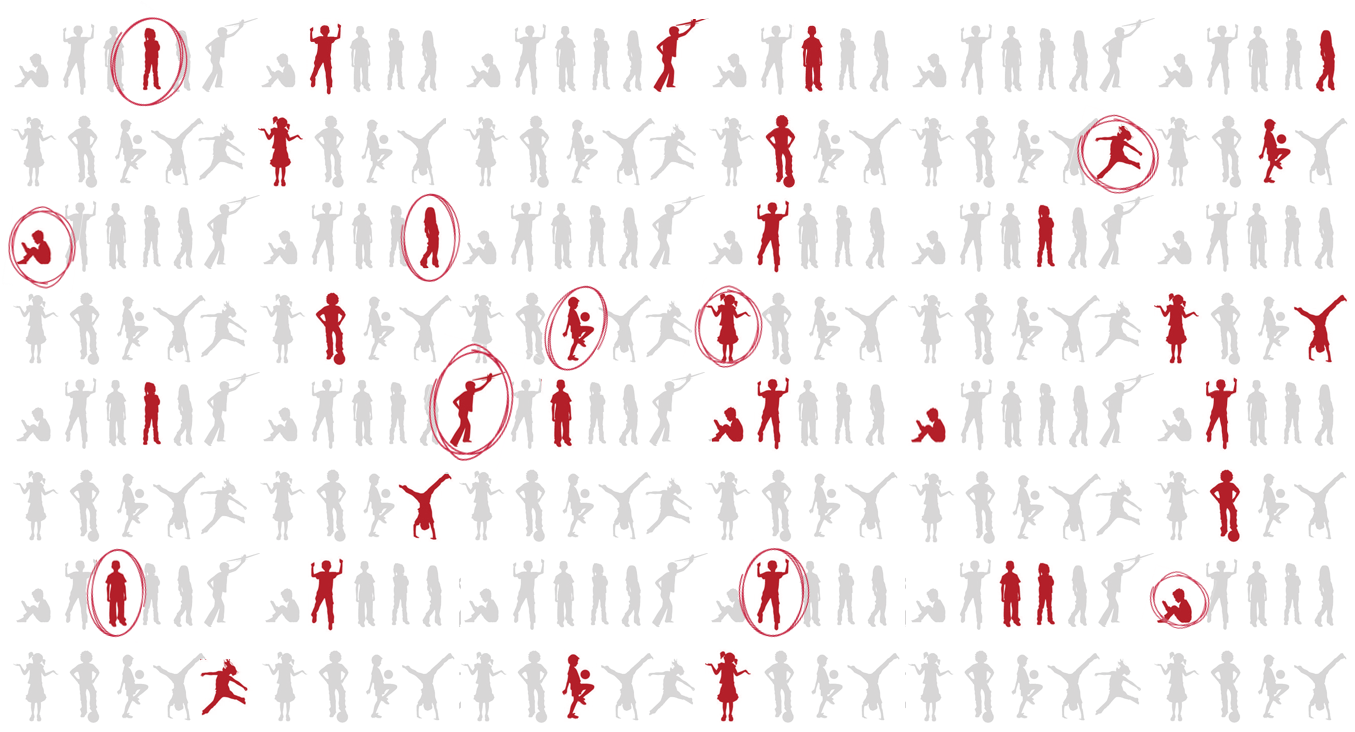 Only 27% disclosed their abuse immediately (within 1 year)
5 – WILL MY CHILD TELL ME?
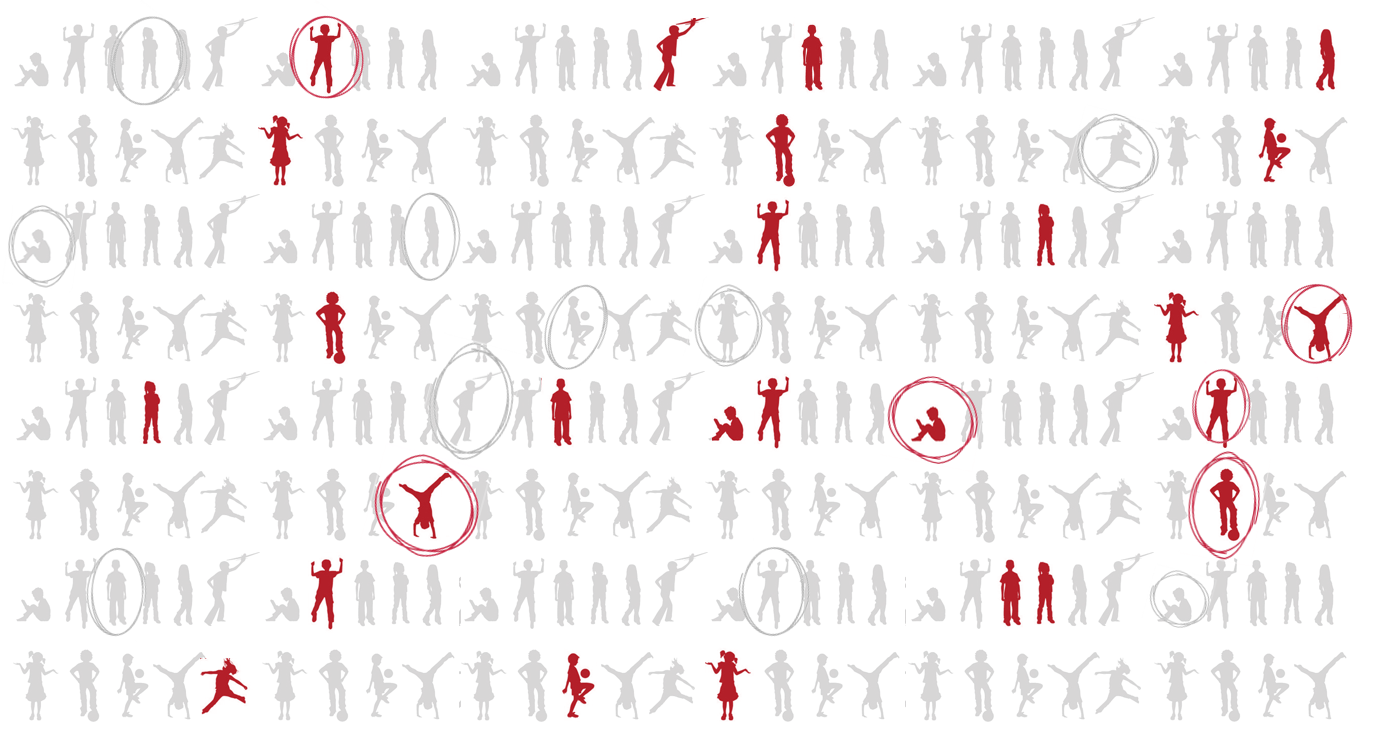 A further 16% disclosed later in childhood (within 5 years)
5 – WILL MY CHILD TELL ME?
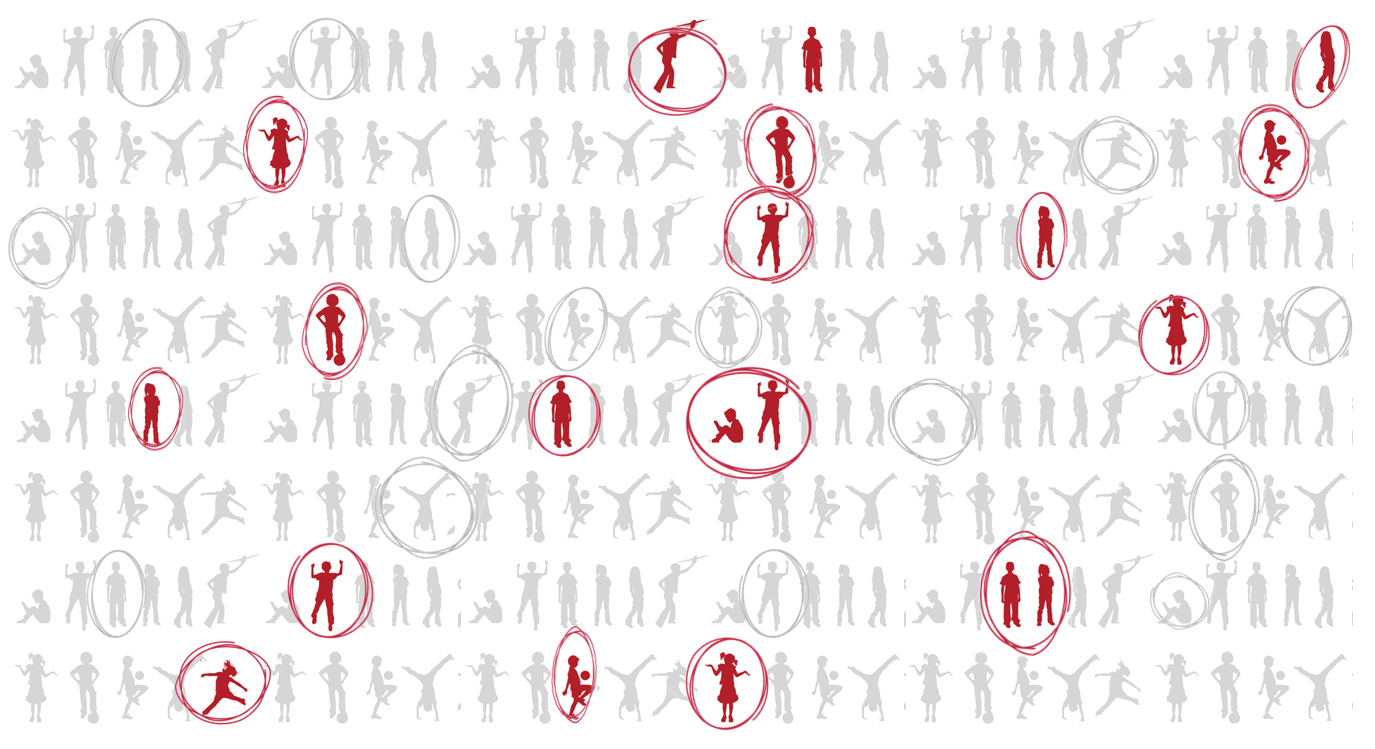 However, the majority waited at least 5 years, often into adulthood
5 – WILL MY CHILD TELL ME?
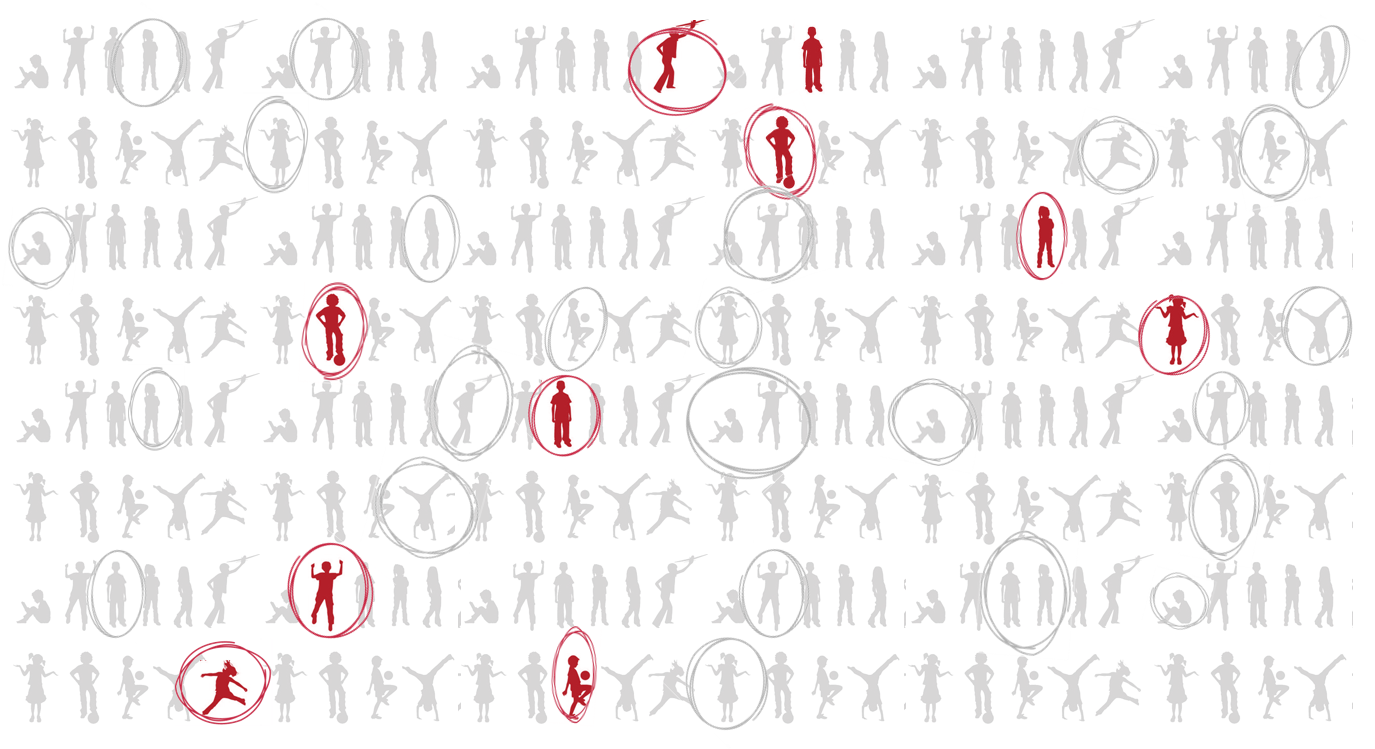 When surveyed, 28% of the adults still had not told anyone
5 – WILL MY CHILD TELL ME?
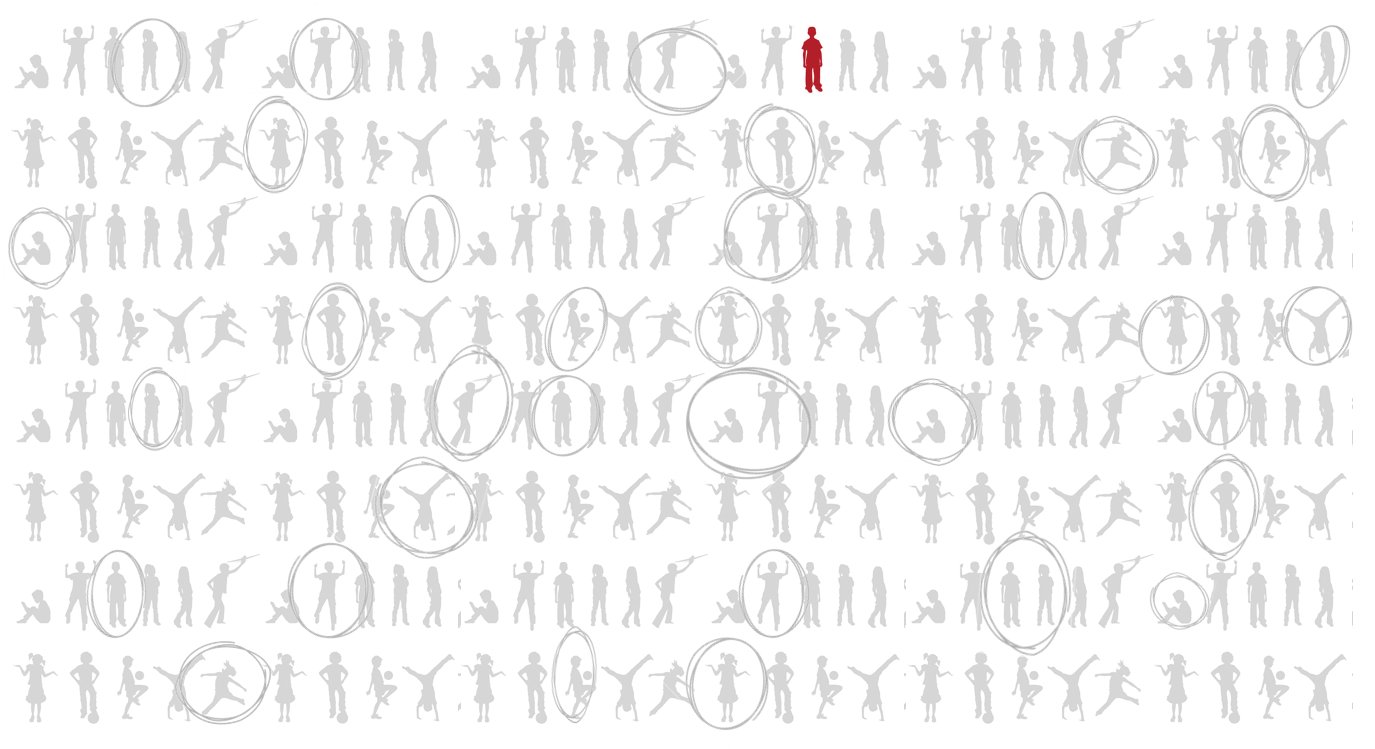 Some may live their whole lives without ever disclosing
5 – WILL MY CHILD TELL ME?
It’s a private / family matter
I don’t have anyone to tell
There are many reasons why children may not tell anyone about their abuse

In a recent study, these were the top 10 reasons for not telling

Later in this course, we will look at the messages you can give to your children so that they know they can turn to you
I don’t think they will be sympathetic
I’m scared of more violence
I don’t want the police involved
It’s too humiliating
I don’t think they will do anything about it
They won’t believe me
I don’t want to go to court
It’s too trivial
Source: ONS, Abuse during childhood Findings from the Crime Survey for England and Wales, year ending March 2016
6 – WHAT ABOUT FALSE REPORTS?
Some people find it hard to know whether to trust a report of sexual abuse

Indeed, some claims of child sexual abuse are false

Knowingly making a false report to the police is rightly considered a criminal act in itself 

It wastes valuable police time, undermines the credibility of genuine cases of abuse, as well as being damaging to those implicated in the falsified claims, including the child

So, how common is this problem?
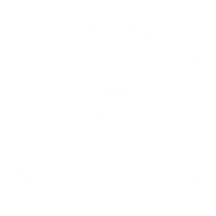 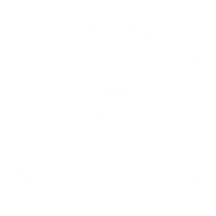 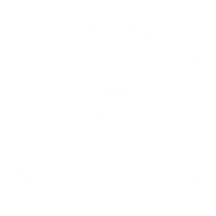 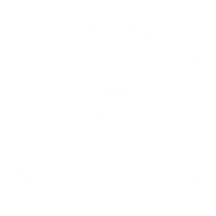 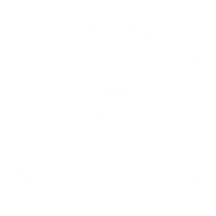 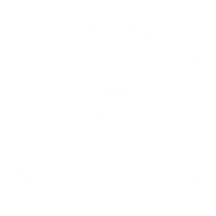 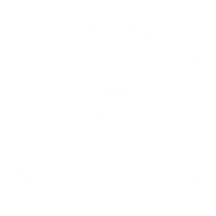 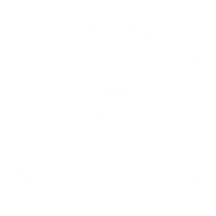 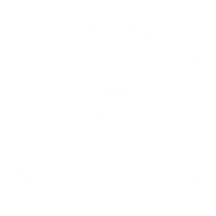 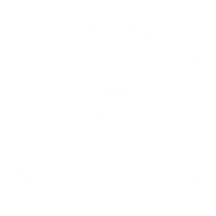 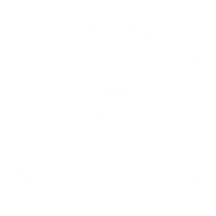 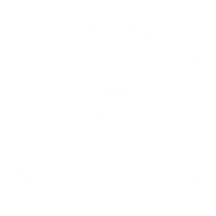 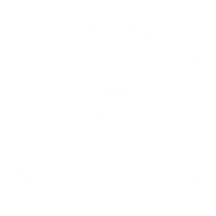 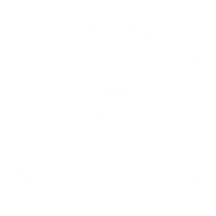 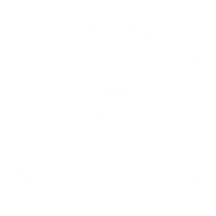 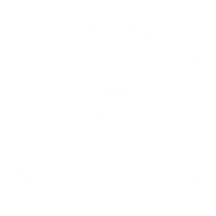 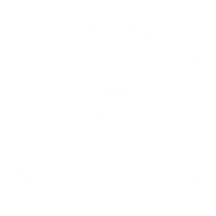 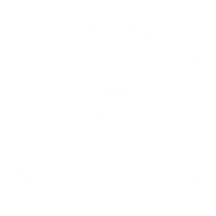 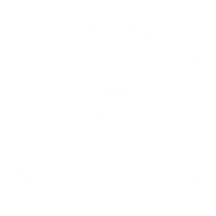 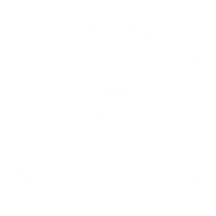 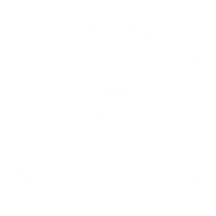 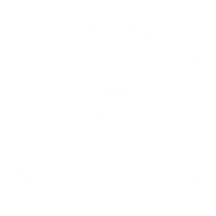 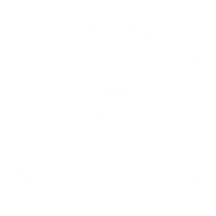 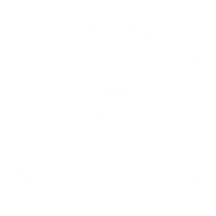 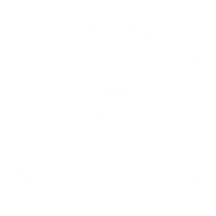 6 – WHAT ABOUT FALSE REPORTS?
In a study of reported cases of child sexual abuse, around 5% of reported cases were later found to be false

This may actually seem quite high – although it is similar to false reporting rates for other types of crime

Crucially, though, these false reports were usually made by adults in custody disputes and by older adolescents – not by children
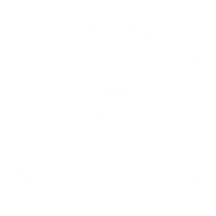 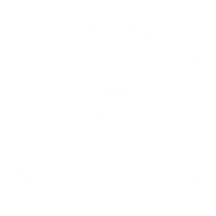 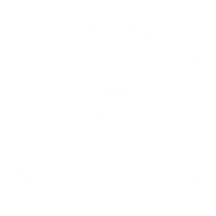 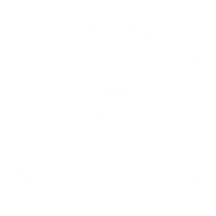 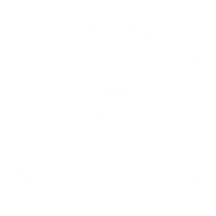 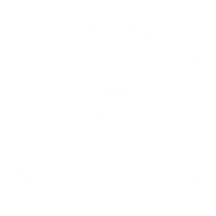 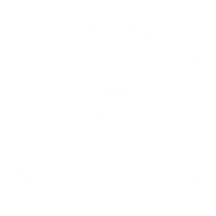 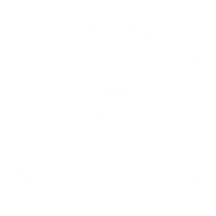 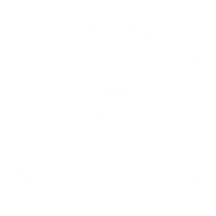 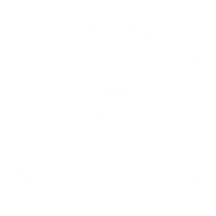 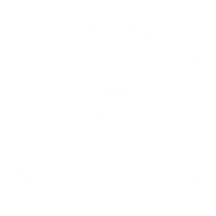 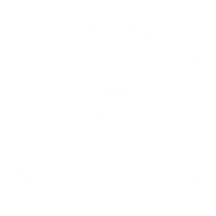 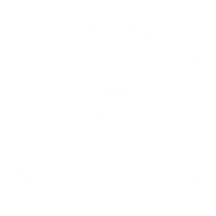 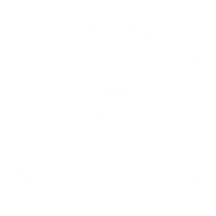 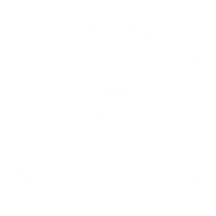 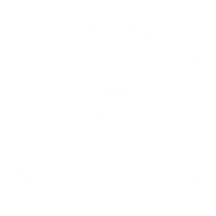 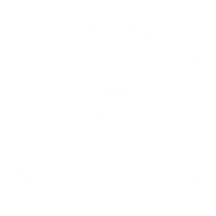 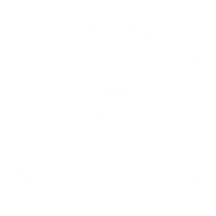 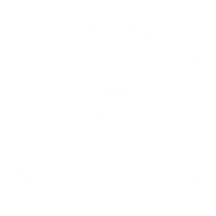 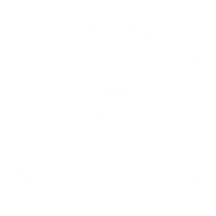 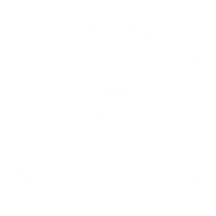 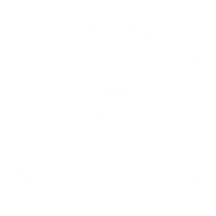 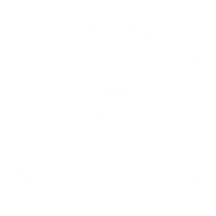 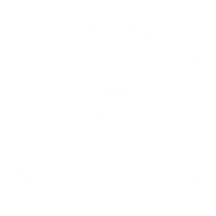 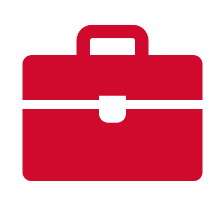 Source: False Allegations of Sexual Abuse by Children and Adolescents (1989) - Everson M, Boat B
6 – WHAT ABOUT FALSE REPORTS?
In the context of cases that are not reported, the picture of false reports looks quite different

Because sexual offences are frequently under-reported, there are likely to be many cases that are never brought to the police
For every case that is falsely reported, there may be dozens more that are not reported at all. 

Note: There are huge challenges in collecting accurate and timely data – disclosure is often delayed by several years, definitions of abuse vary, and behaviour around disclosure and reporting is changing over time
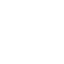 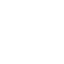 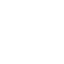 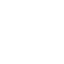 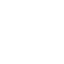 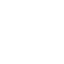 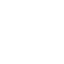 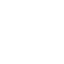 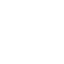 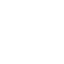 Sources: 
False Allegations of Sexual Abuse by Children and Adolescents (1989) - Everson & Boat; 
“38,000 offences reported per year; 1 in 20 children abused during childhood.” NSPCC - How safe are our children? (2017);
“1 in 6 children abused in childhood” Pereda, Guilera, Forns, Gomez-Benito (2009);
“12% of offences reported” - Hanson, Resnick, Saunders, Kilpatrick & Best (1999)
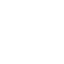 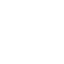 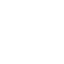 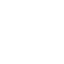 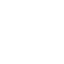 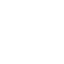 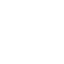 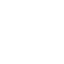 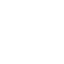 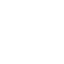 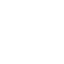 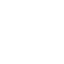 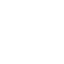 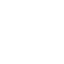 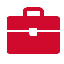 Unreported cases (upper estimate)
Unreported cases (lower estimate)
Reports
265,000 per year
90,000 per year
38,000 per year
7 – WHAT IS THE IMPACT?
x 4
Although sexual abuse rarely results in physical injury, the 
psychological effects can be serious and long-lasting

Child sexual abuse is a significant risk factor for several psychiatric disorders and other adverse life outcomes
In Adulthood
Abuse
x 3
x 3
x 4
x 3
x 10
more likely
x 5
Abuse
Substance
PTSD
Disorders
Eating
Depression
Behaviour
Suicidal
Anxiety
Disorders
x 2
x 2
Pregnancy
Teen
Away
Running
Sources: Suicide risk following child sexual abuse. (2001); Darkness To Light child sexual abuse statistics (2015)
Likelihood for child sexual abuse survivors compared to general population (approximation using several sources and methodologies)
7 – WHAT IS THE IMPACT?
Sexual abuse, in adulthood or in childhood, has a strong link with suicidal thoughts and behaviour, including suicide attempts
23.5%
4.4%
% of people who have attempted suicide in their lifetime
5.3 x increase
Those with a history of sexual abuse*
* Includes all kinds of sexual abuse; the rates for childhood abuse may be higher
Population average
Source: Non-fatal suicidal behaviour among adults aged 16 to 74 in Great Britain (ONS, 2000)
7 – WHAT IS THE IMPACT?
4.4%
4.5%
8.8%
6.8%
Average
Bereaved
9.5%
Or Job Loss
Redundancy
Or Divorce
Separation
10.5%
For 1+ Months
Unemployed
10.5%
Bullied
Being
Crisis
Financial
16.8%
With The Law
In Trouble
20.3%
In fact, the link may be stronger than for almost all other kinds of adverse life event
From School
Expelled
20.5%
Violence
Domestic
23.5%
Abuse
Sexual
Source: Non-fatal suicidal behaviour among adults aged 16 to 74 in Great Britain (ONS, 2000)
7 – WHAT IS THE IMPACT?
4.4%
Average
Except for homelessness and running away from home
23.5%
26.0%
24.5%
Abuse
Sexual
Home
Fleeing
Homeless
Being
Source: Non-fatal suicidal behaviour among adults aged 16 to 74 in Great Britain (ONS, 2000)
7 – WHAT IS THE IMPACT?
Another particularly sad phenomenon is revictimisation – survivors of abuse are at a much higher risk of experiencing it again
For example, those who have experienced childhood rape or sexual assault by penetration, are much likelier than the general population to experience it again in adulthood
7 – WHAT IS THE IMPACT?
Another particularly sad phenomenon is revictimisation – survivors of abuse are at a much higher risk of experiencing it again
For example, those who have experienced childhood rape or sexual assault by penetration, are much likelier than the general population to experience it again in adulthood
26.7%
Female survivors are 4.5 times likelier to be victimised as adults, compared to the general population
6.0%
Women also abused as children
All women
Source: ONS, Abuse during childhood Findings from the Crime Survey for England and Wales, year ending March 2016
7 – WHAT IS THE IMPACT?
Another particularly sad phenomenon is revictimisation – survivors of abuse are at a much higher risk of experiencing it again
For example, those who have experienced childhood rape or sexual assault by penetration, are much likelier than the general population to experience it again in adulthood
3.8%
For males, the likelihood of adult victimisation is 7.3 times greater
0.5%
Men also abused as children
All men
Source: ONS, Abuse during childhood Findings from the Crime Survey for England and Wales, year ending March 2016